ESTHETICA EN TECHNIEK
BAUHAUS
DE STIJL
Bauhaus
Intro filmpje Bauhaus en design 
http://www.youtube.com/watch?v=ZQa0BajKB4Q

Kijkvragen: Bauhaus: 
Wanneer is Bauhaus?
Waar is Bauhaus ?
Wat is Bauhaus ?
Wat is de visie binnen het Bauhaus
Wat zijn de kenmerken van de producten die gemaakt worden ?
Welke stijl is ontstaan binnen het Bauhaus ?
Antwoorden
Tijd: tussen WOI en WOII
Duitsland: Weimar
Kunstacademie voor kunst en design
Visie: vorm volgt de functie
Kenmerken: technologie, massaproductie, innovatie, minimalisme, geen ornament
Stijl: Internationale stijl
Bauhaus
Socialisme: collectieve samenwerking voor een gemeenschappelijk doel

Architectuur de verzamelplaats van  alle kunsten

Bauhutten: Kunstenaar en ambachtsman werken samen; esthetica en vakmanschap

Vorkurs: Objectieve vormgeving: Onderzoek naar de formele aspecten van kunst: primaire kleuren en geometrische vormen

Design en industrie: grote oplage voor het volk: massaproductie

Esthetica: Goed ontwerp is eerlijkheid t.o.v. het gebruikte materiaal en functionaliteit

Onderzoek naar mogelijkheden van materialen: innovatie: ongebruikelijke materiaalkeuze b.v. buisframe voor stoel
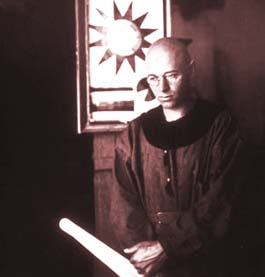 VORKURS: BAUHUTTEN EN JOHANNES ITTEN: KLEURENLEER
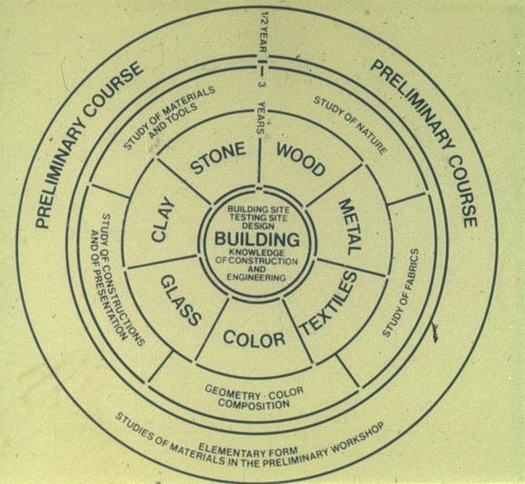 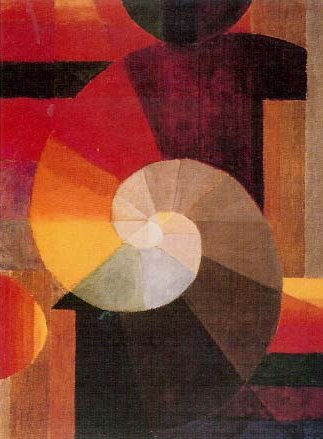 Bauhaus: rood, geel en blauw
https://www.youtube.com/watch?v=fxvabTsNe7s

Welke uitgangspunten van het Bauhaus zie je verbeeld in het filmpje ?
Welke kunststroming( en ) herken je in de voorbeelden  ?
Antwoorden
Geometrische vormen / wiskundige vormen /gestileerde vormen / vlakken
Basisvormen; driehoek, vierkant en cirkel
Primaire kleuren zwart en wit
Dynamische compositie, diagonalen
Variatie in lettervormgeving ( typografie )

De Stijl ( Mondriaan )
Constructivisme
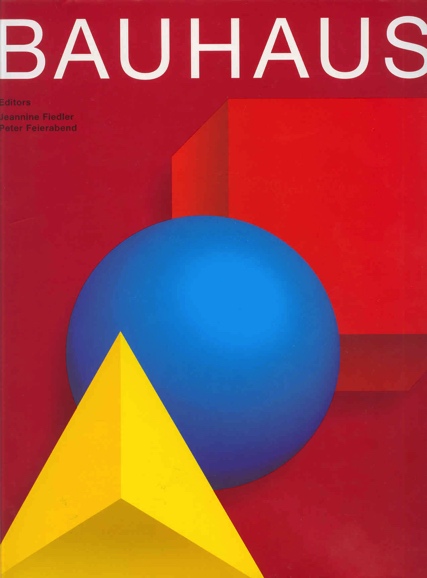 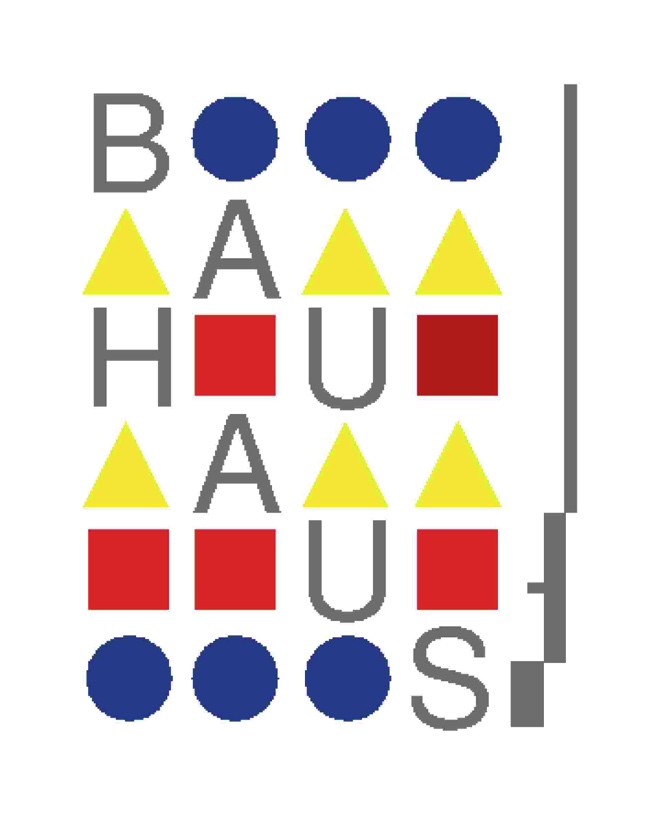 BAUHAUS VERNIEUWENDE TYPOGRAFIE
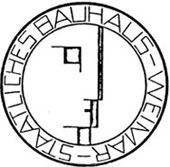 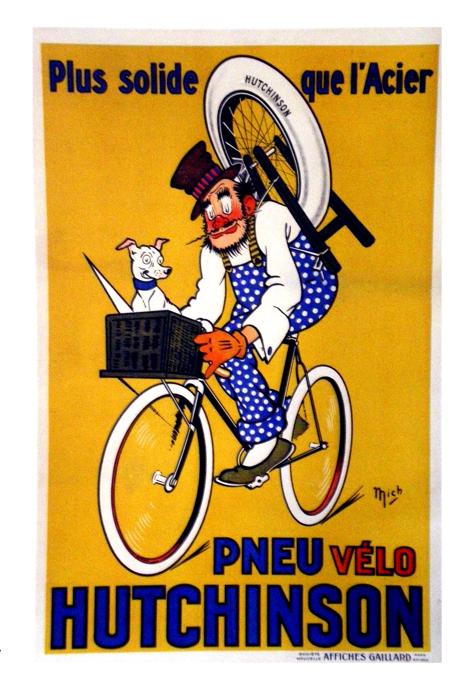 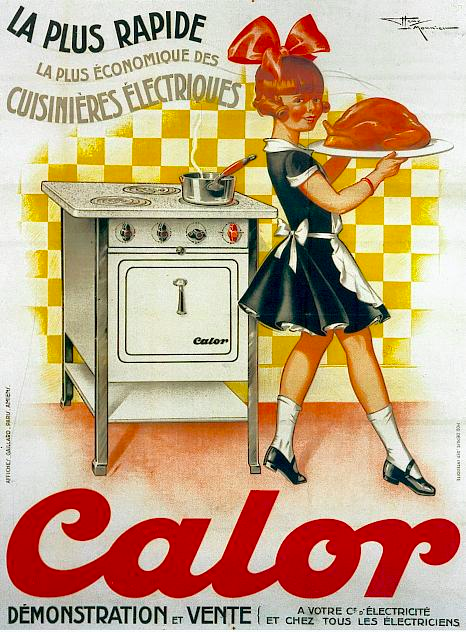 Film : Bauhaus: geschiedenis, filosofie en invloeden op nu
https://www.youtube.com/watch?v=xYrzrqB0B8I

Kijkvragen:
Noem enkele belangrijke architecten die werkzaam waren in het Bauhaus
Noem enkele belangrijke kunstenaars die werkten in het Bauhaus
Geef kenmerken van de filosofie/ denkbeelden/ visie van het Bauhaus
Noem enkele voorbeelden van de invloed van het Bauhaus op onze tijd.
Antwoorden:film : Bauhaus: geschiedenis, filosofie en invloeden op nu
Architecten: Gropius, Behrens, Van der Rohe, Le Corbusier
Kunstenaars: Kansdisky, Klee, Mondriaan, Breuer
Filosofie: geen ornament, harmonie van vomr en functie, vakmanschap en massaproductie, minimalisme
Invloed van Bauhaus: Ikea, Volkswagen fabriek.
BAUHAUS MODERNE ARCHITECTUUR
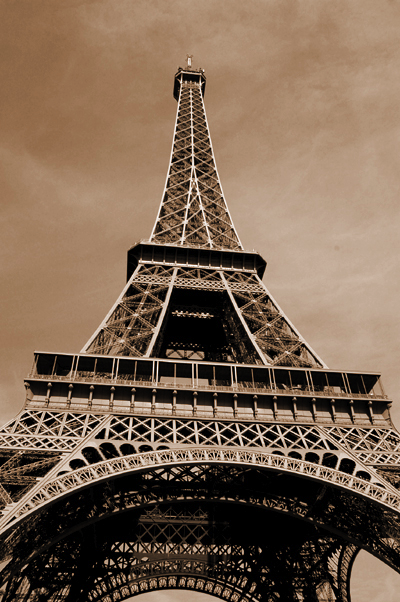 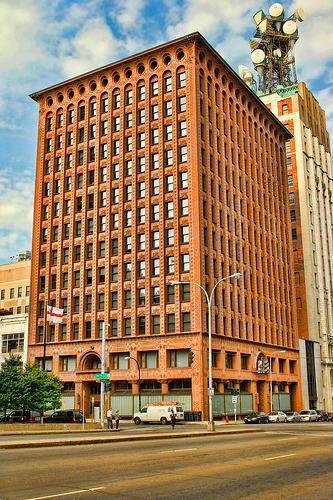 Sullivan, Eiffel : functionaliteit
Staal, glaswanden,gewapend beton
17.37 min 
http://www.youtube.com/watch?v=u-IVejSt3BI
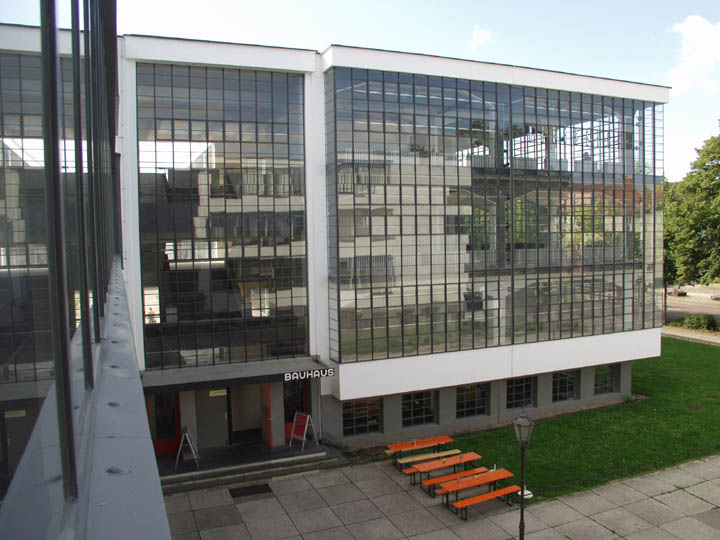 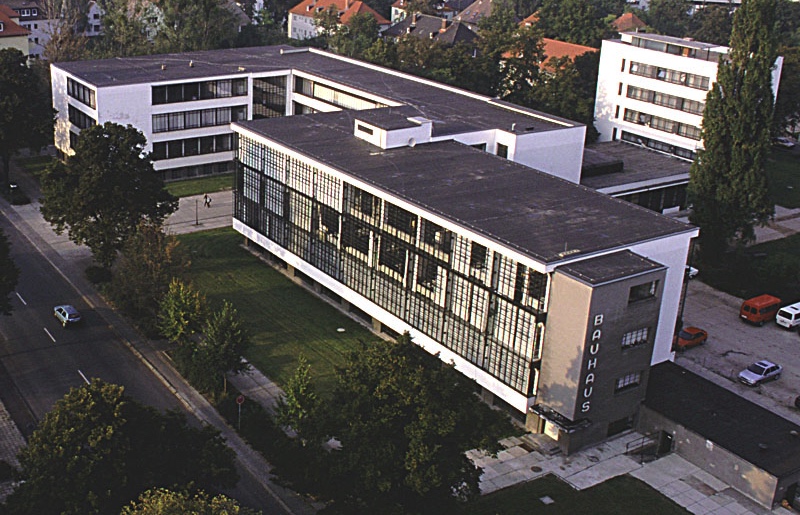 [Speaker Notes: FILM BAUHAUS VANAF 19 MIN : VORM EN FUNCTIE EN TECHNIEK]
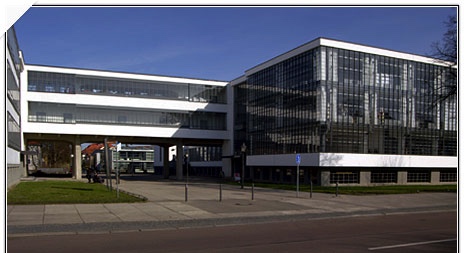 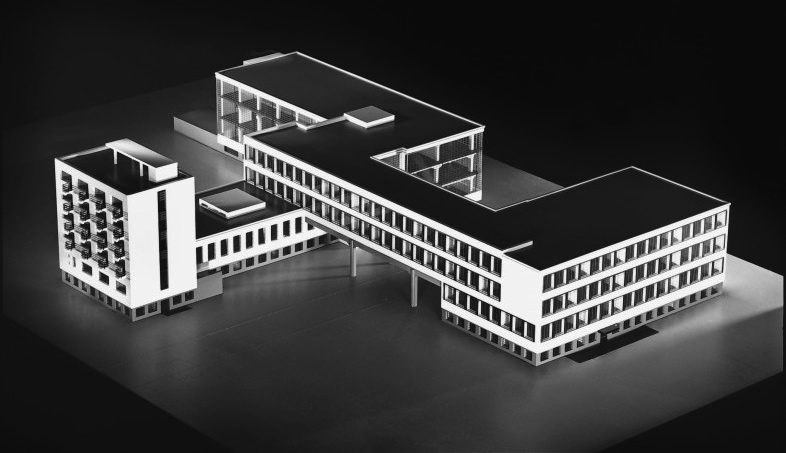 MODERN DESIGN EN BAUHAUS: ONDERZOEK NAAR VORM, MATERIAAL EN FUNCTIE
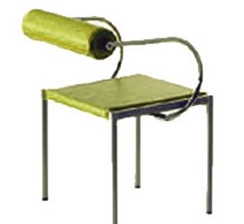 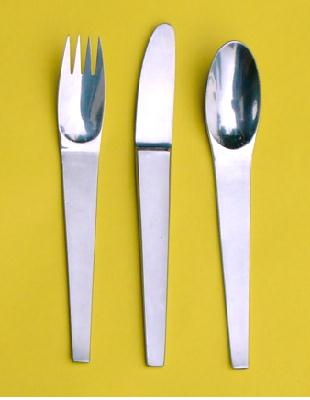 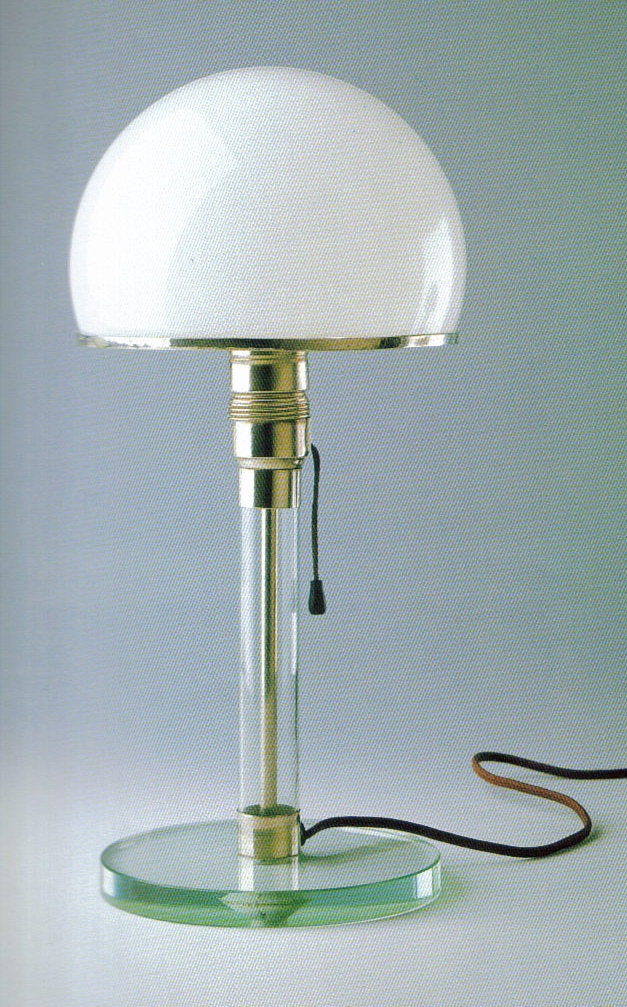 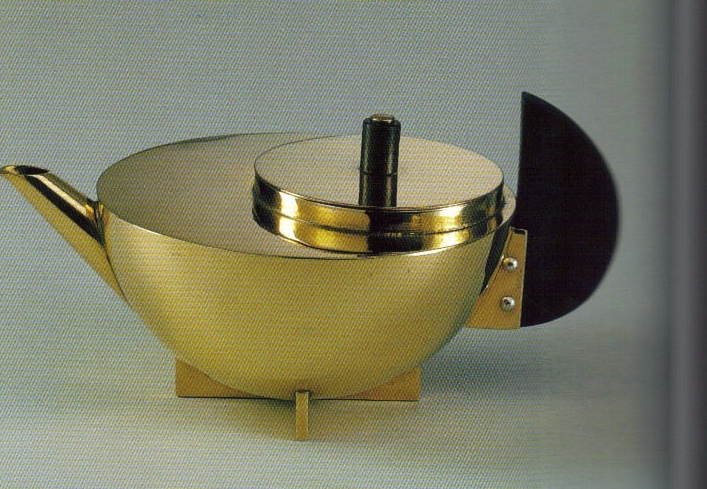 BAUHAUS EN BREUER: TOEPASSEN VAN BUISFRAME VOOR MEUBELS
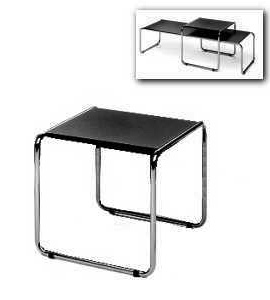 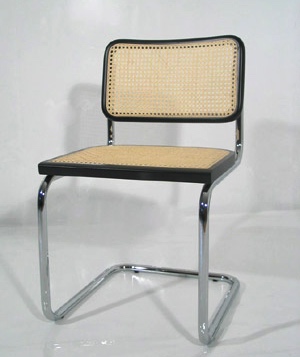 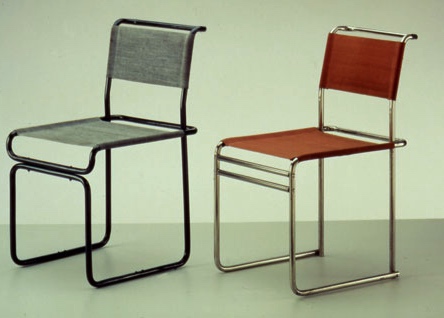 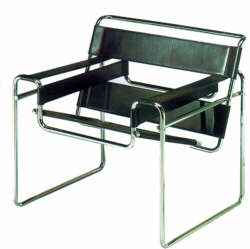 TEST: WELKE OBJECTEN/ KUNST HOORT BIJ BAUHAUS
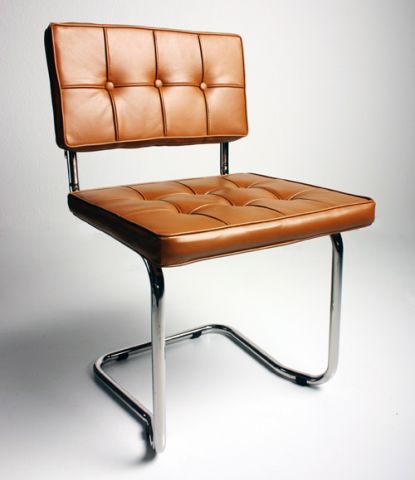 1
2
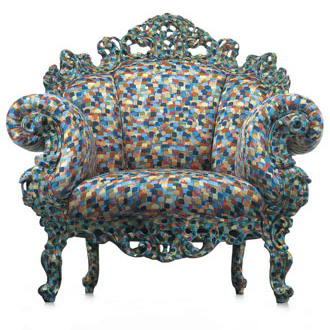 3
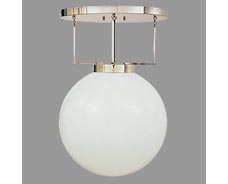 4
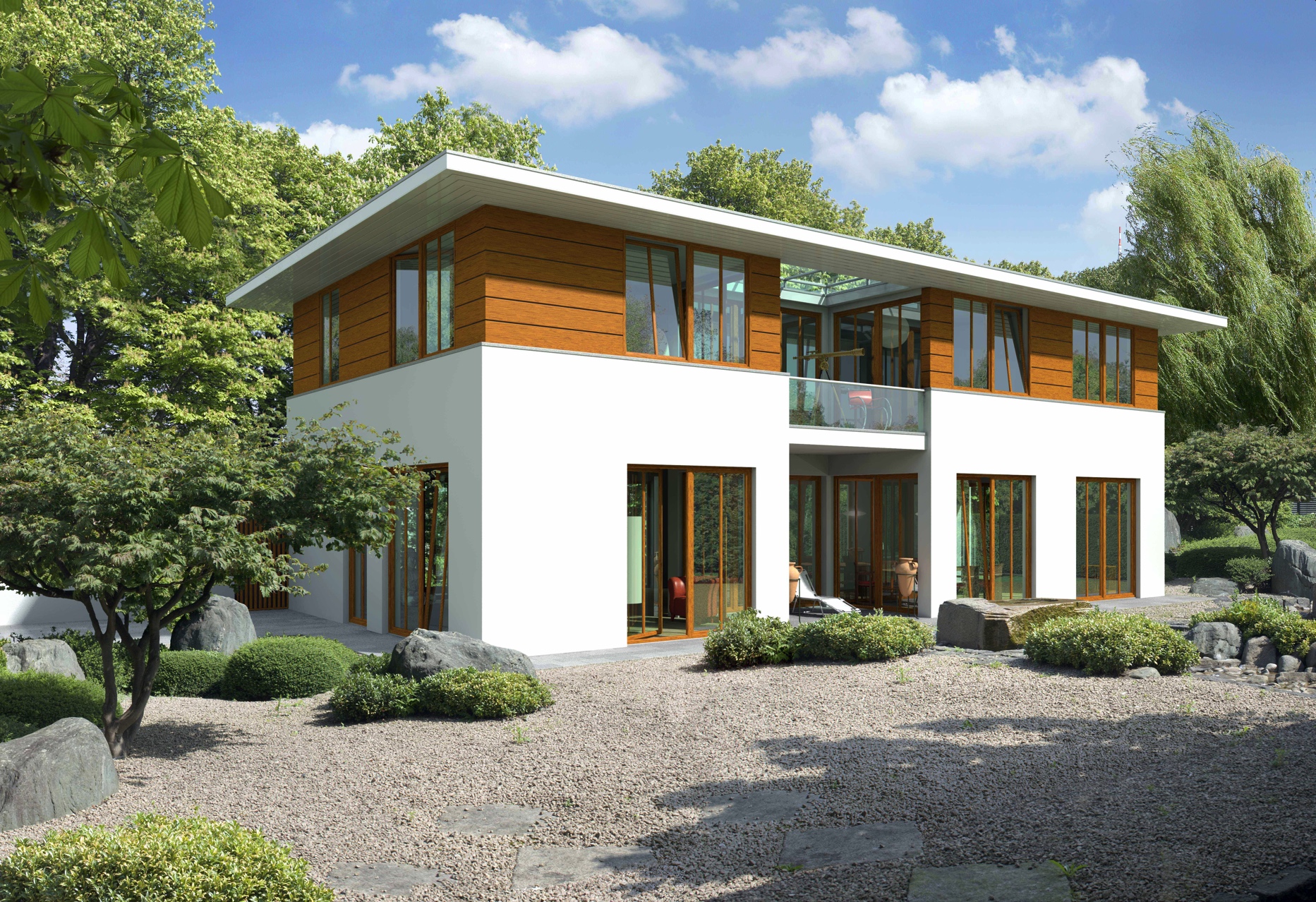 5
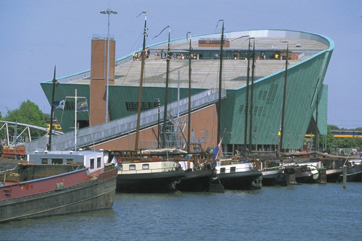 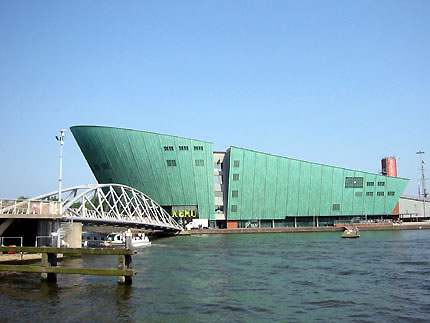 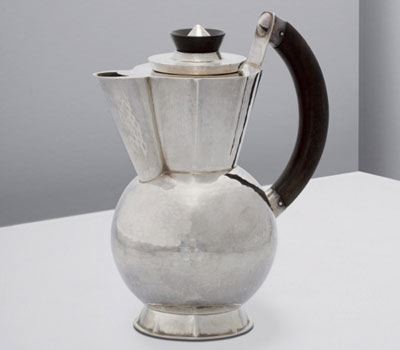 6
7
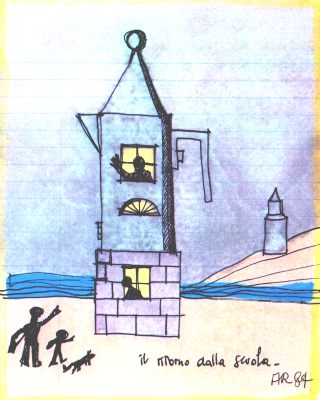 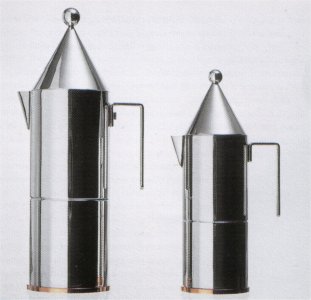 8
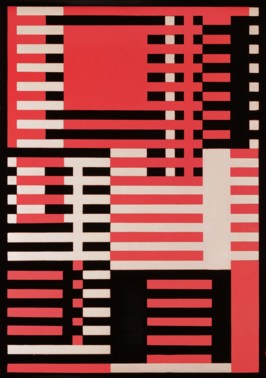 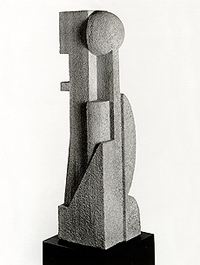 9
10
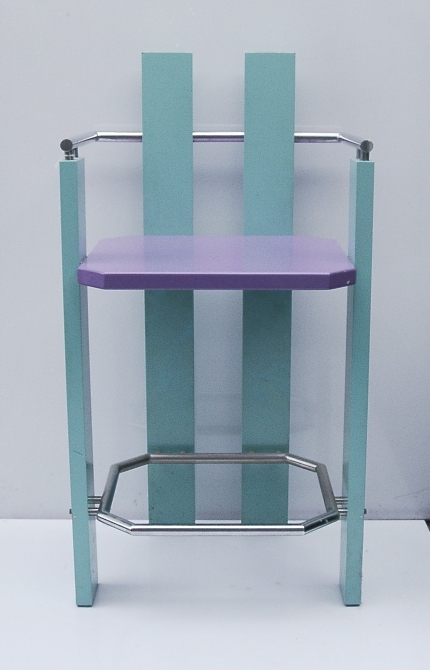